OŠ Cirila Kosmača Piran
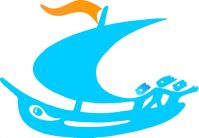 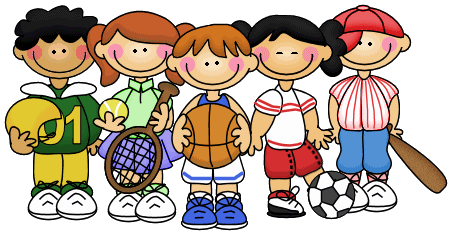 ŠPORTNE URICE 
za 1. in 2. razred
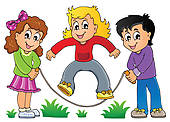 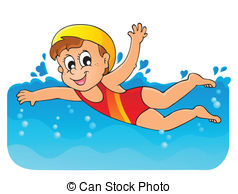 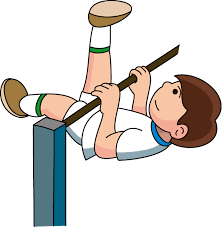 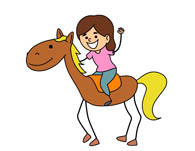 OSTALE INFORMACIJE
Program ŠPORTNE URICE ZA NAJMLAJŠE obsega 35 ur.
Predvidoma bo 2/3 ur športnih dejavnosti izvedeno v telovadnici, 1/3 ur pa na terenu. 
Športne urice so  nadstandardni program šole in ga sofinancirajo starši. 
Dodatne informacije lahko dobite pri učiteljicah športa.
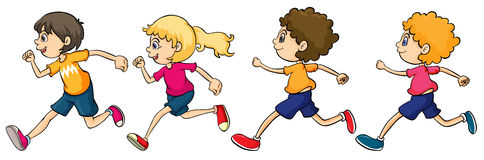